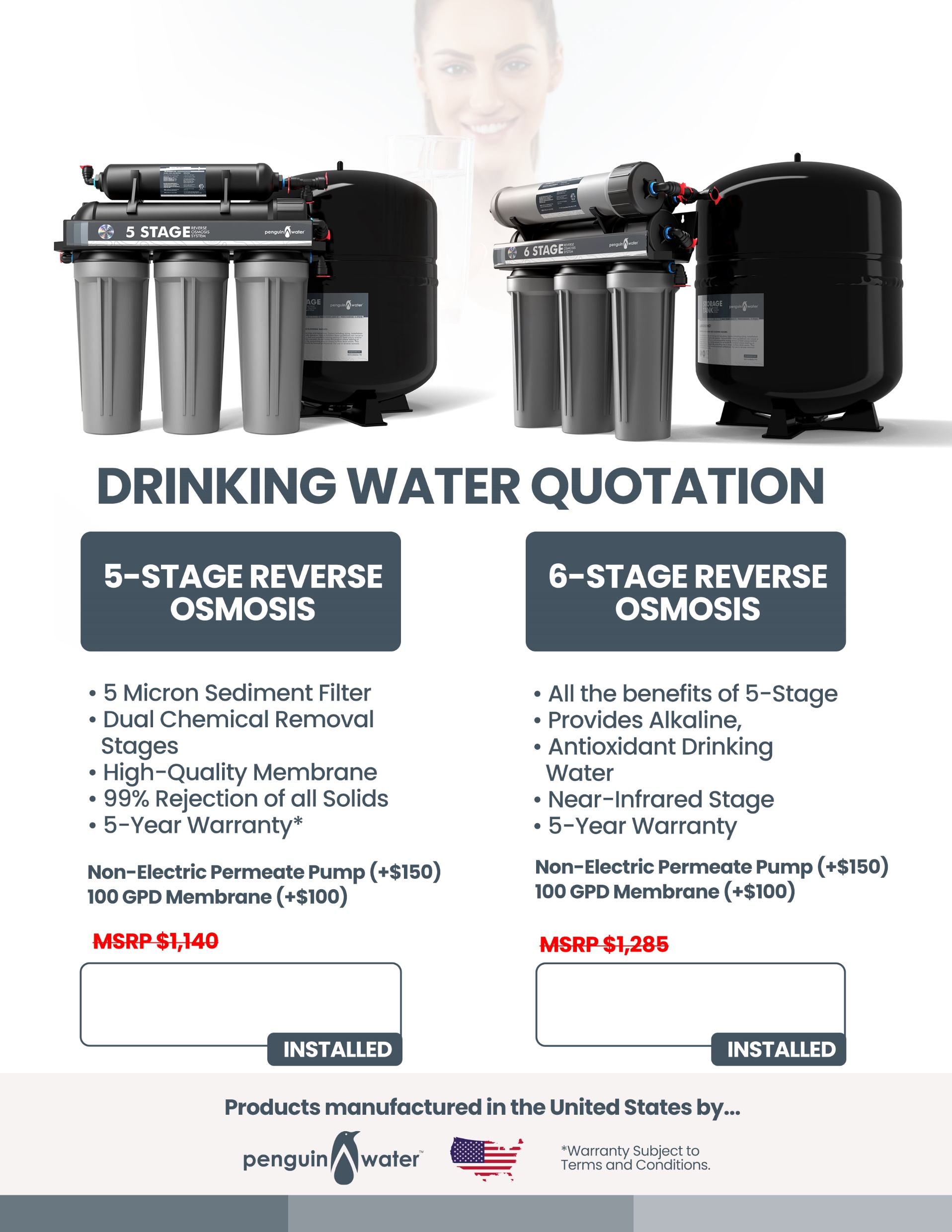 Your Logo Here
Your Price Here
Your Price Here